Community Rehabilitation Providers
CRP Application Process
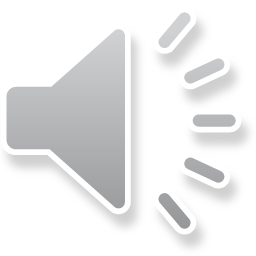 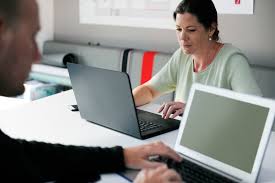 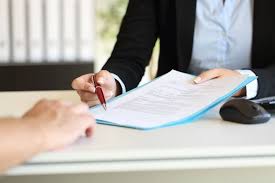 CRP Application Process
CRP Application on DVR’s Website: 
http://www.labor.state.ak.us/dvr/
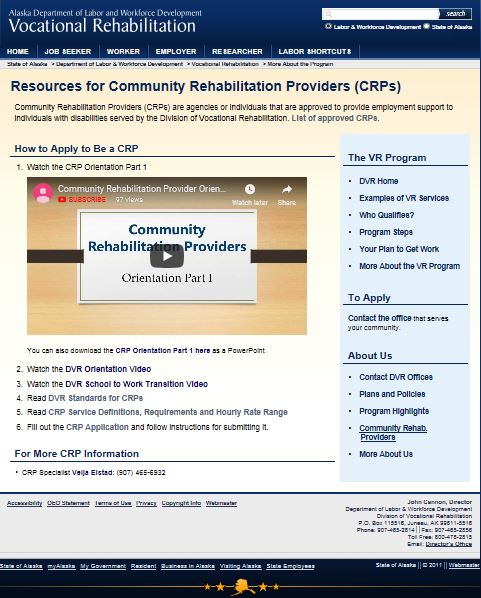 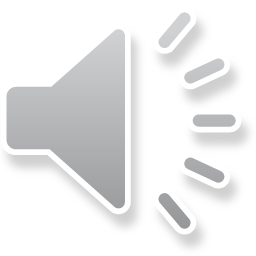 CRP Application Process 1
Complete and submit the CRP application & resume to DVR’s CRP  Specialist.
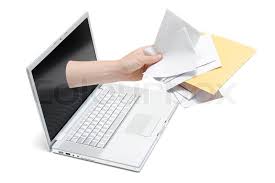 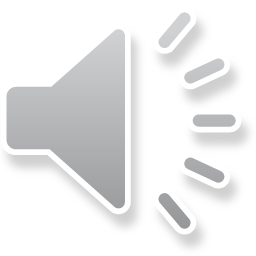 CRP Application Process 2
CRP Specialist will schedule an interview
Your Experience
Your Knowledge of the DVR Process
Services You Propose to Provide
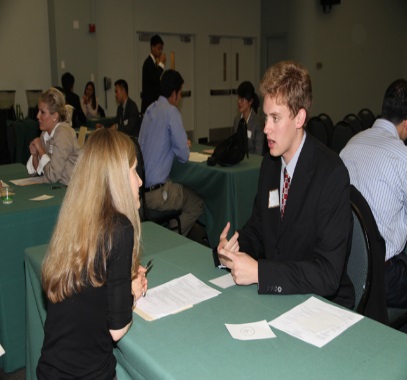 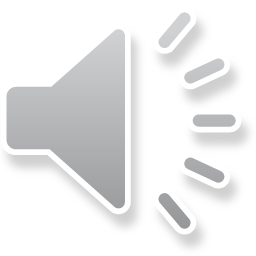 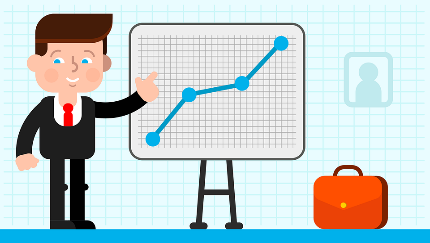 CRP Application Process 3
Successful CRP Applicants will be scheduled for an interview with a local VR Manager 
Describe & market your experience
Inquire about the services needed in their region
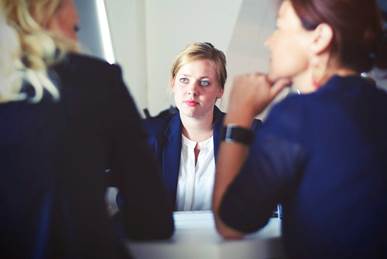 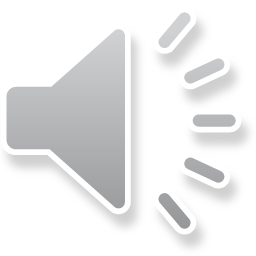 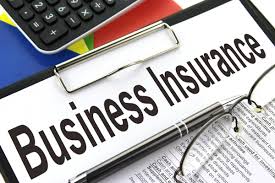 Time to Submit Documents
Successful CRP applicants will be instructed to purchase and submit documentation verifying: 
Professional Liability Insurance Coverage
Business License 
Criminal Background Clearance
Other Documents
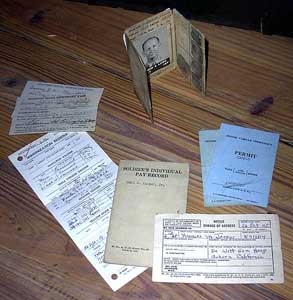 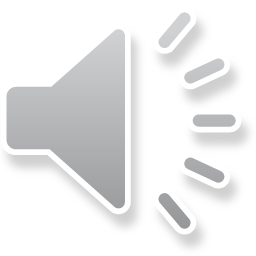 After Submitting Documents
Review, Sign & Return CRP Agreement
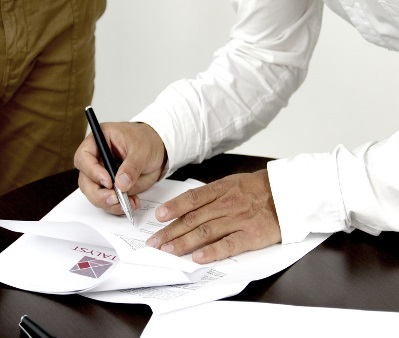 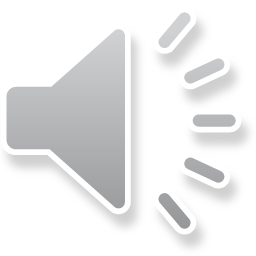 SummaryCRP Application Process
Complete & submit CRP Application- DVR’s Website: http://www.labor.state.ak.us/dvr/
Interview with CRP Specialist & local VR Manager 
Purchase & submit proof of insurance, business license, background checks, etc., to CRP Specialist 
Review, sign and return CRP Agreement
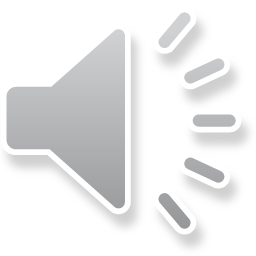 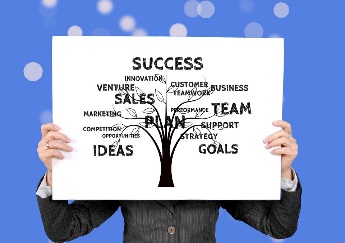 CRP Application Process
Complete!
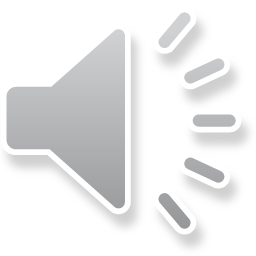